Vice Rector for Academic Affairs visits the headquarter of Deanship of Admission and Registration and Deanship of Preparatory Year Program
Within the framework of field visits for Colleges and Deanships which are organized by the Vice Presidency for Academic Affairs, his Excellency the Vice Rector for Academic Affairs, Dr. Mohammed bin Othman Al Rukban, did a field visit to the headquarter of Deanship of Admission and Registration and Deanship of Preparatory Year Program  on Sunday afternoon 05/05/1434 H. Dean of Admission  and Registration and the Supervisor of the Preparatory Year Program, Dr. Ahmed bin Ali Al Rumaih, welcomed Dr. Al Rukban upon his arrival to the headquarter. Dr.  Al Rumaih  congratulated Dr. Al Rukban for  this confidence of his Excellency the Rector to assign him the Vice Rector for Academic Affairs, wishing  him success and progress in his new post .
Dr. Al Rukban made a guided tour round the departments and units, where he had a look on the workflow of both Deanships, he also had a look at the number of the students who are enrolled at the university, as well as the  reports, statistics, and awareness and guidance publications for students. After that a meeting was held with the Dean of Admission and Registration and the Supervisor of the Preparatory Year Program to discuss the most prominent developments and what do the two Deanships need of support from the Vice Presidency for Academic Affairs, to facilitate the process of achieving the quality of services as well as the educational and guidance programs that are provided by these two Deanships. Dr Al Rukban expressed his appreciation of the outstanding efforts of the employees  which are manifested  in the quality of outputs in the various services provided to male and female students.
Finally the visit  was concluded by taking some souvenir photos with some supervisors of the Preparatory Year Program.
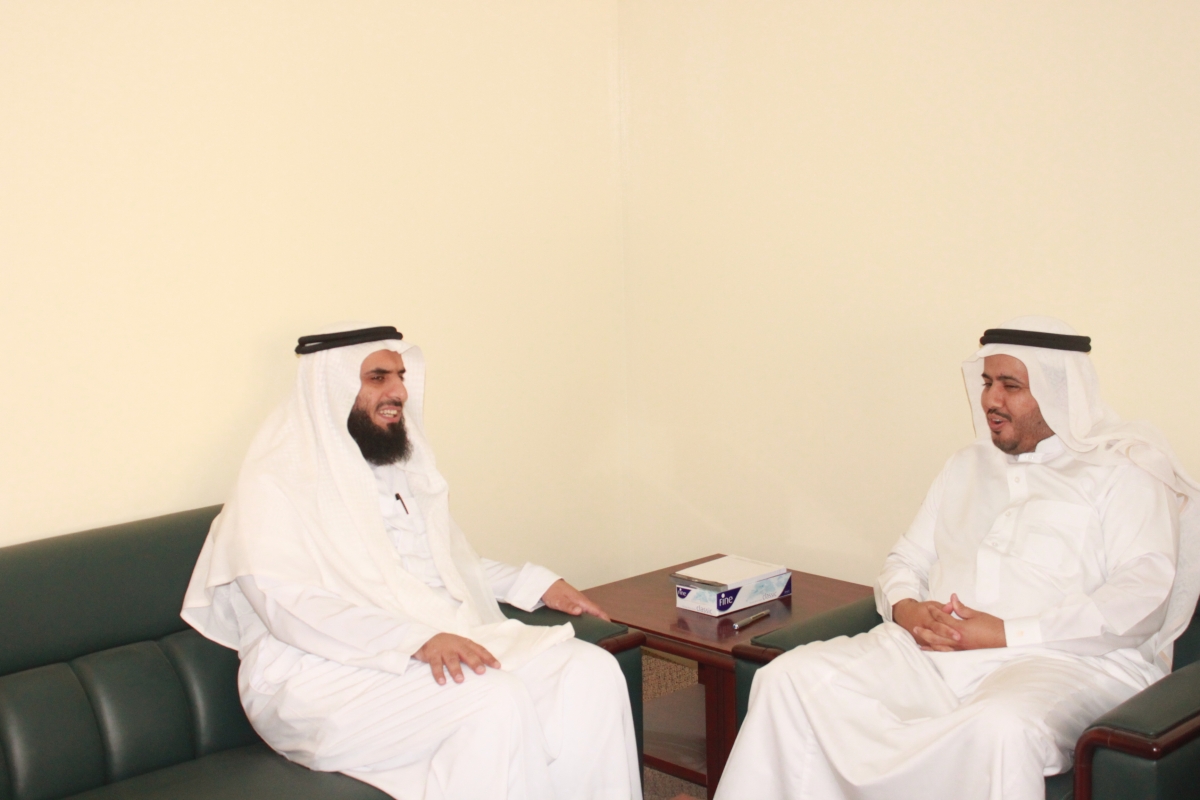